第一章 课后作业
总分: 13
*此封面页请勿删除，删除后将无法上传至试卷库，添加菜单栏任意题型即可制作试卷。本提示将在上传时自动隐藏。
主观题
10分
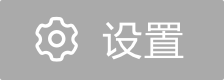 请列举出酒店的财务部门有哪些主要的工作岗位。
正常使用主观题需2.0以上版本雨课堂
单选题
1分
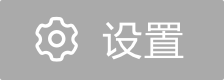 会计是（  ）
纯粹的记账工作
A
记账、算账、报账的工作
B
管理活动，经济管理组成部分
C
预测、决策、分析的工具
D
单选题
1分
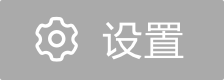 会计所运用的主要计量单位是（ ）
实物计量单位
A
劳动计量单位
B
货币计量单位
C
工时计量单位
D
单选题
1分
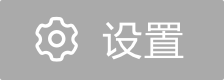 下列选项中属于会计的基本职能的是（   ）
控制与监督
A
反映与核算
B
反映和监督
C
.反映与分析
D